“ARISE”  Paul Baloche ccli 4032337
 
One thing we ask of You, 
One thing that we desire
That as we worship You, 
Lord come and change our lives
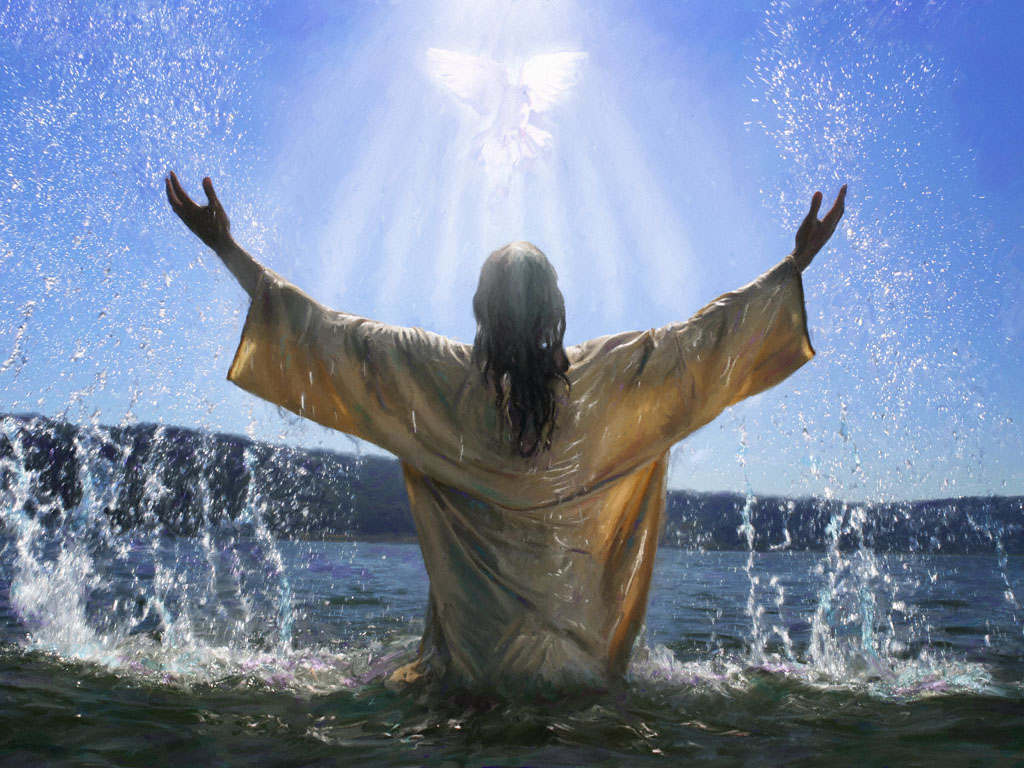 Arise, Arise, Arise, Arise
Arise take Your place
Be enthroned on our praise
Arise King of kings 
Holy God as we sing
Arise, Arise, Arise, Arise
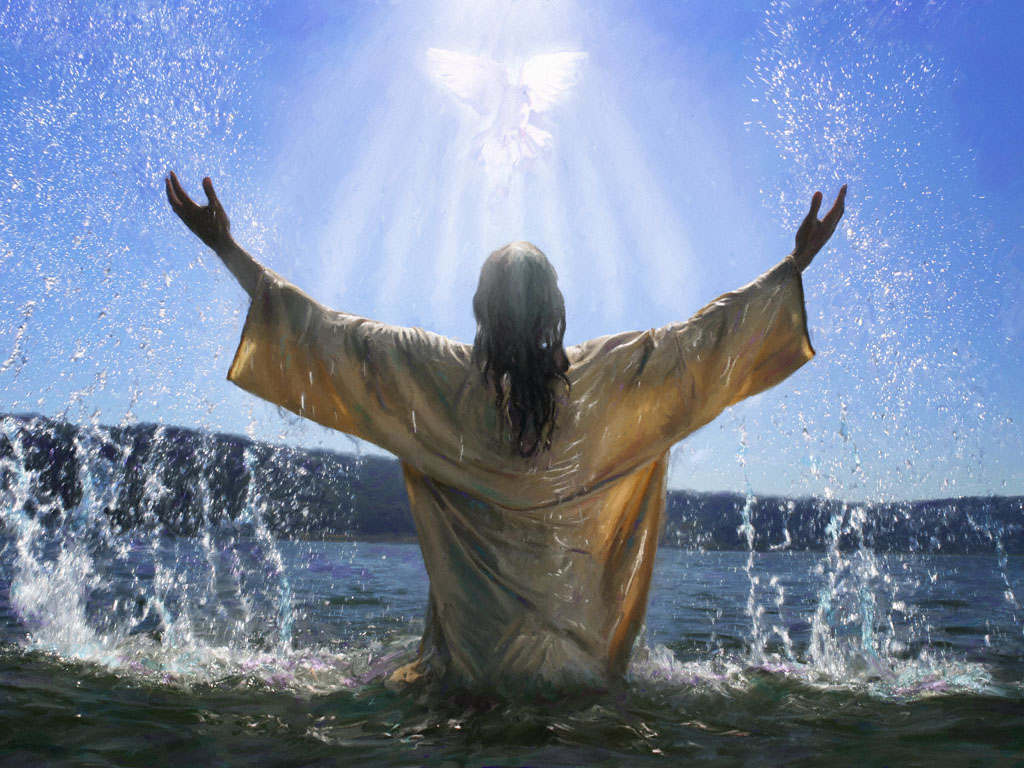 One thing we ask of You, 
One thing that we desire
That as we worship You, 
Lord come and change our lives
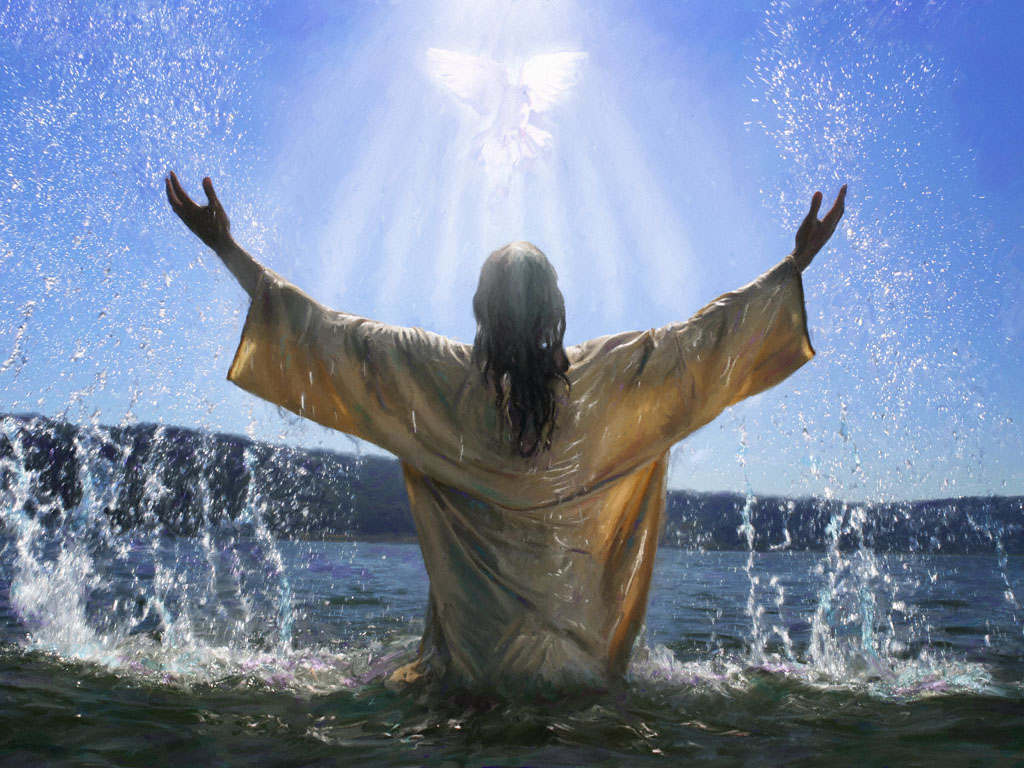 Arise, Arise, Arise, Arise
Arise take Your place
Be enthroned on our praise
Arise King of kings 
Holy God as we sing
Arise, Arise, Arise, Arise
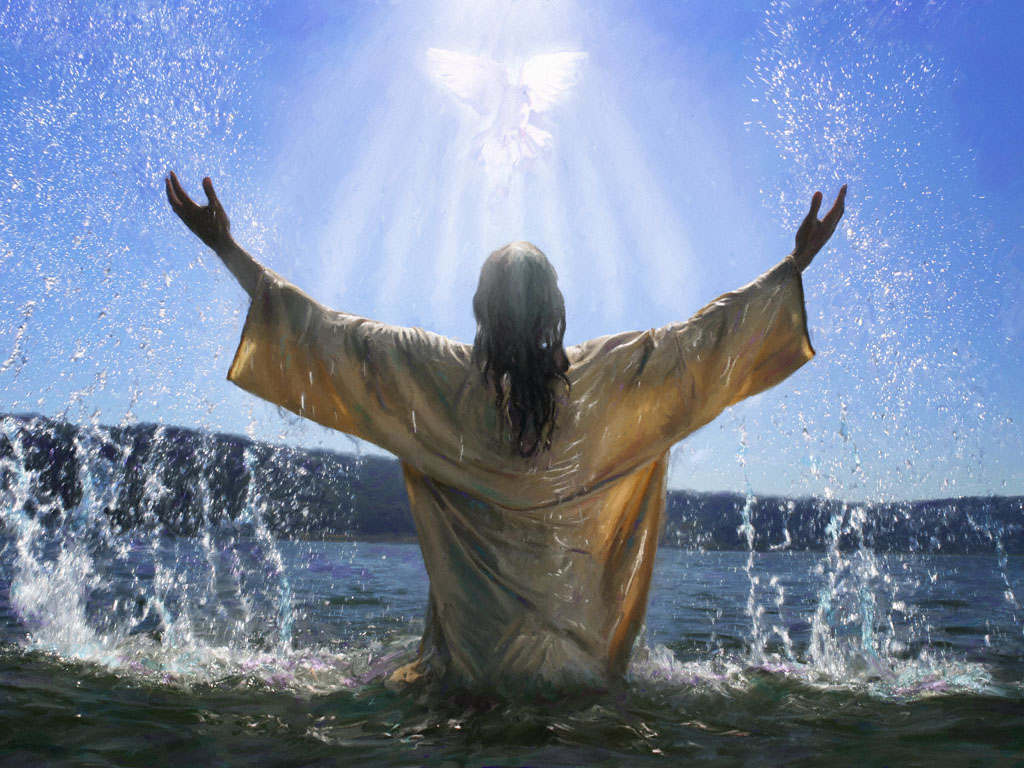 We lift You up, We lift You up, 
We lift You up on our praises
We lift You up, We lift You up, 
We lift You up on our praises
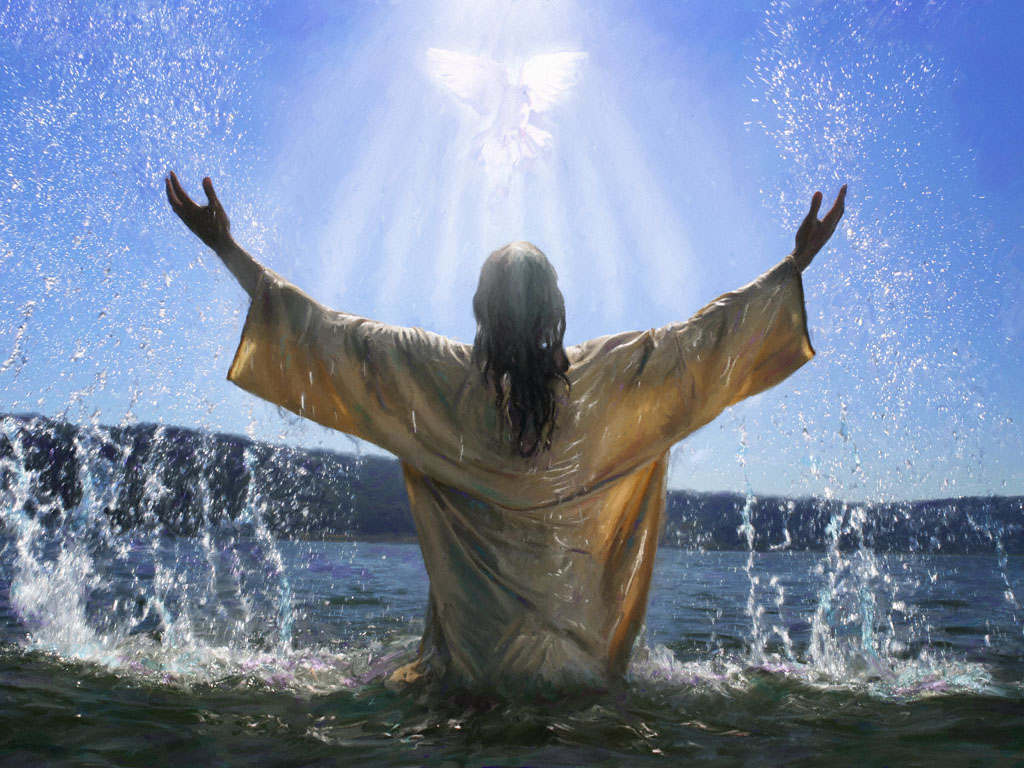 Arise take Your place
Be enthroned on our praise
Arise King of kings 
Holy God as we sing
Arise, Arise, Arise, Arise
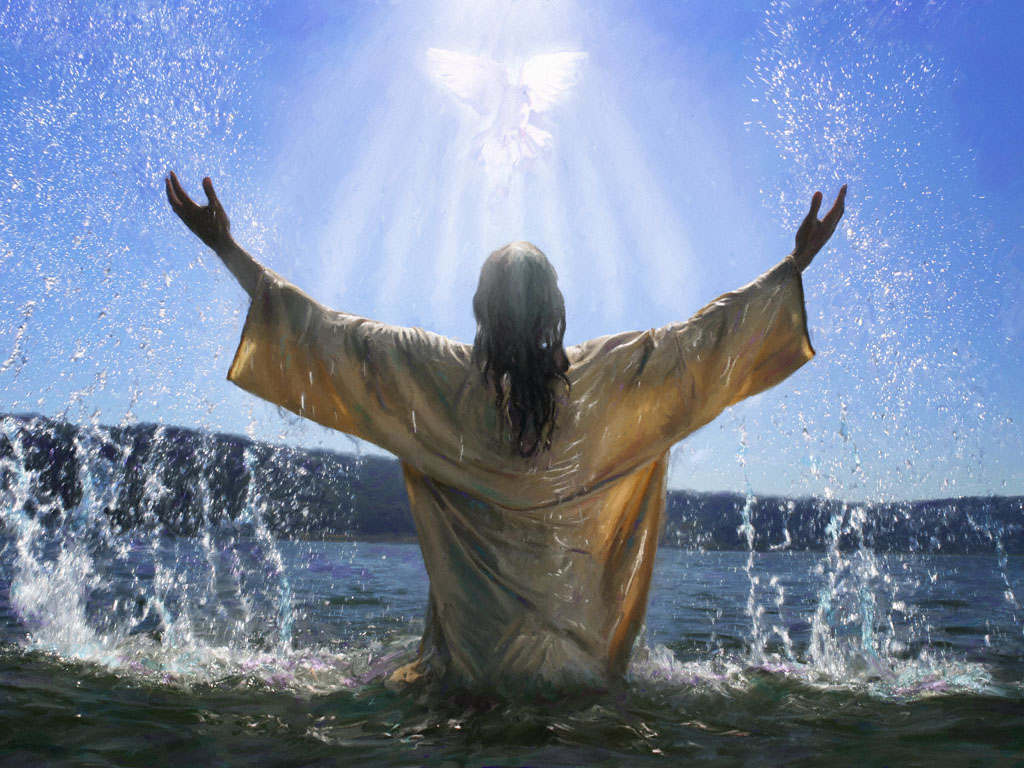